CAPS 72-seriesAircrew Evaluation
Sources of Change
Aircrew Professionalism Cross-Functional Team
Glider Program Cross-Functional Team
Youth Aviation Initiative Cross-Functional Team
CAP-USAF AFAM Status Requirements
CAP Publications Proof-of-Concept
Comments and recommendations from the field
ONE CIVIL AIR PATROL   |   Excelling in Service to Our Nation and Our Members
Publications Architecture
CAPS 72-series
72-2 Mission Symbols
72-3 Aircraft Checklists
72-4 Aircraft Information File
72-5 Aircrew Evaluation
72-6 Aircrew Evaluation Criteria
CAP Publications Proof-of-Concept
ONE CIVIL AIR PATROL   |   Excelling in Service to Our Nation and Our Members
CAPS 72-5 Aircrew EvaluationCAPS 72-6 Evaluation Criteria
Check Pilots must complete training prior to 31 Mar 20






Qualifications of those not completing the required training will be suspended on 31 Mar.  Reinstatement will require NCPSC.
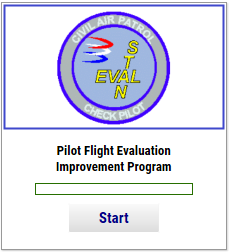 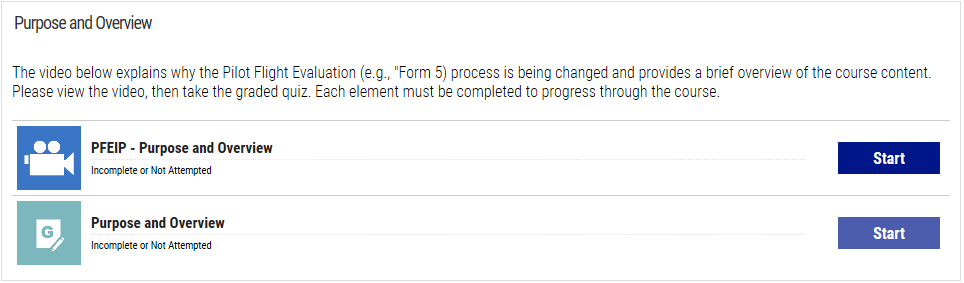 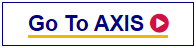 ONE CIVIL AIR PATROL   |   Excelling in Service to Our Nation and Our Members
CAPS 72-5 Aircrew Evaluation
Why improvement?
Terminology changes
Process changes
CP authority & responsibility
Plan of action
Expectations document
Grading criteria (next)
Mandatory items for annuals
30-days to complete
CP/IP evaluations
ONE CIVIL AIR PATROL   |   Excelling in Service to Our Nation and Our Members
CAPS 72-6 Evaluation Criteria
Certificate exercised
ACS/PTS
CAP-unique
Operations
Endorsement
Qualified with Training (QT)
ONE CIVIL AIR PATROL   |   Excelling in Service to Our Nation and Our Members
CAPF 70-5A/B/G
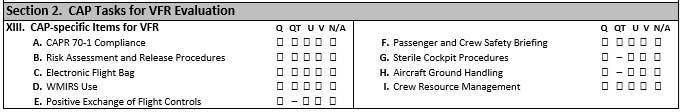 SEE OPSQUALS LESSON FOR UPLOAD INFO
ONE CIVIL AIR PATROL   |   Excelling in Service to Our Nation and Our Members
Questions & Answers
Please go to – 
gocivilairpatrol.com > Programs > Emergency Services > Aircraft Operations > Change Communications